Welcome to AP English IV
Aka McMennamy land
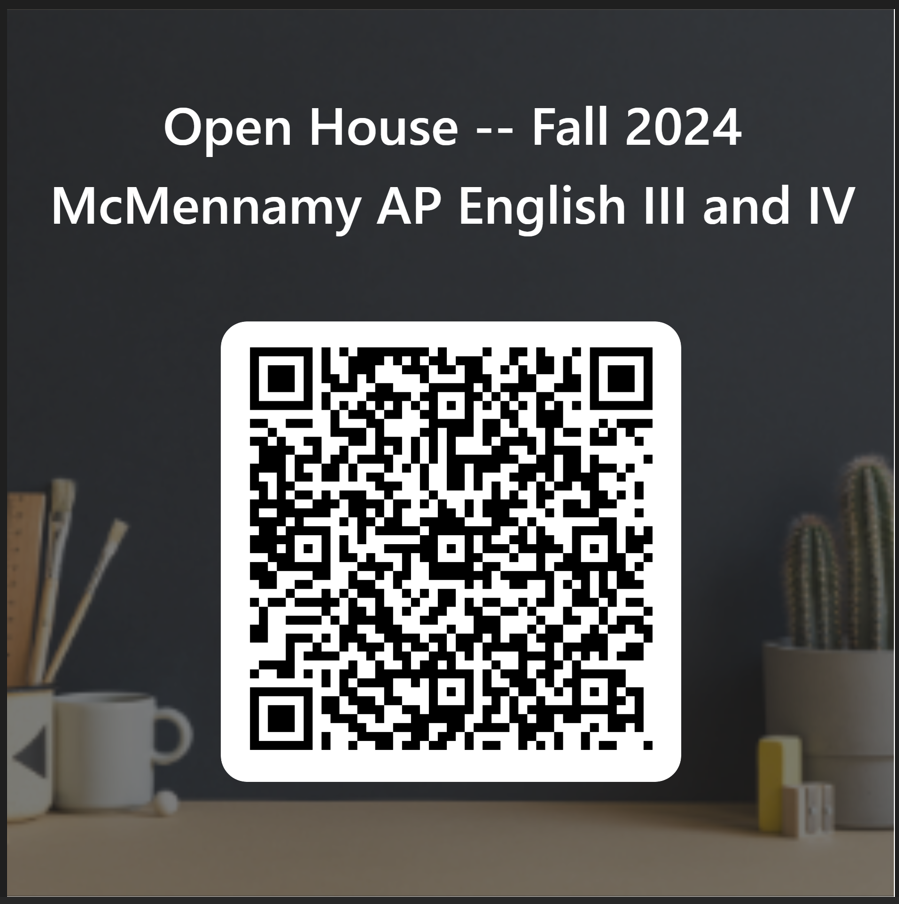 Introduction & Communication
Fort Bend ISD graduate
Aggie – History, Political Science, and English
26th year at Clements
Mike, Ian, & Rosie
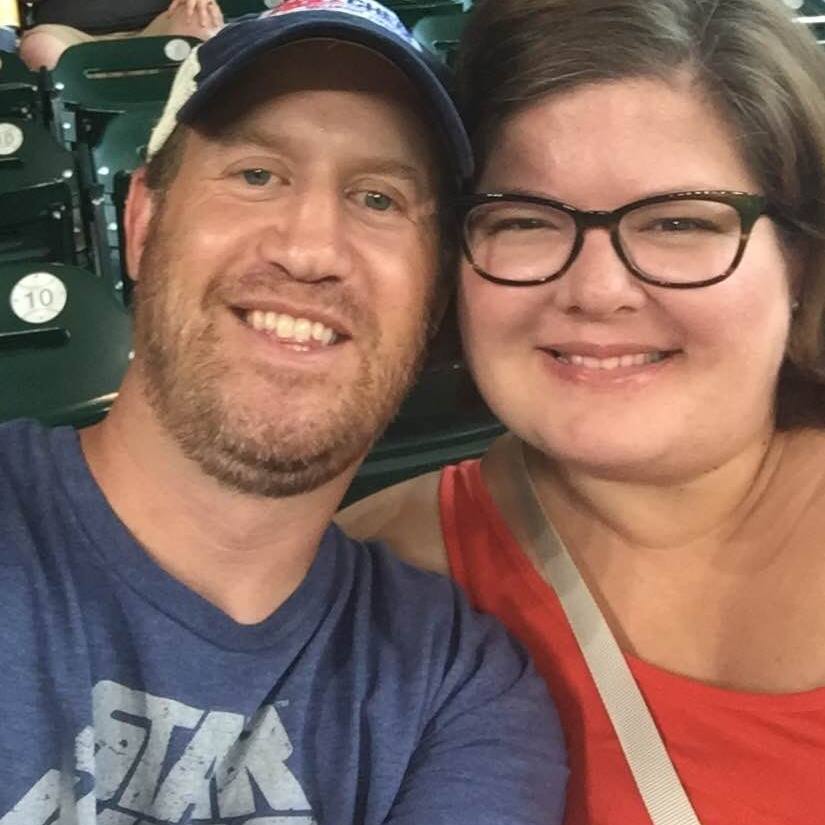 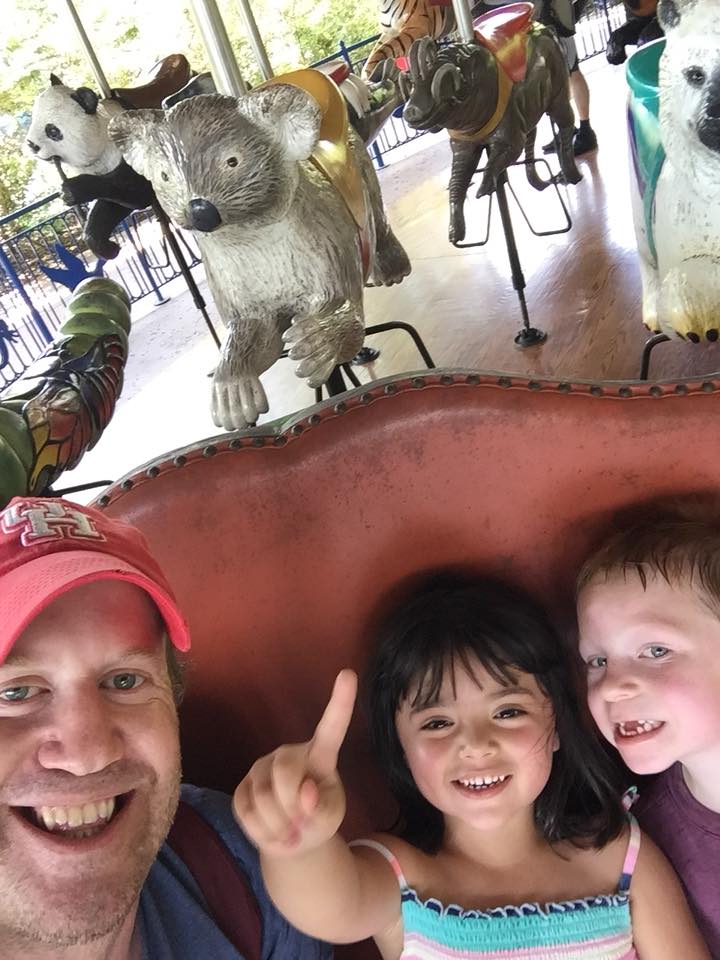 3rd period conference
Email: glenys.mcmennamy@fortbendisd.com
Tutorials & Conferencing
AM/PM – most days by appointment
PM: Tuesdays 3-4
Lunch Lab: DLH
A: Tues, Thurs, Friday
B: Mon, Thurs
C: Mon, Tues, Friday
My Goals
Increase all students’ comfort, confidence, and skills to do with writing – particular focus on fiction & poetry as social criticism
Students see their role as artists and/or consumers of artistic works
All students are able to study topics or works of personal interest in multiple parts of our year (summer reading; poetry; long fiction)
Readings
Types of Readings:
Short Fiction
Poetry
Major Works (Fiction or Drama)
Upcoming: Frankenstein & Student Choice Major Work
Writing
All Year: frequent, writing practice (full or partial essays)
Types of writing:
College Essay
Fiction analysis (over short works or excerpts to develop an interpretation over the nature of a complex relationship)
Poetry analysis (over a full poem to develop an interpretation/ literary argument to do with meaning & stylistic choices)
Major Work analysis (develop a literary argument interpreting a collection of stylistic choices and their impact on making meaning)
Materials
Composition Notebook (only for English; not a spiral): loads of practice writing/ low risk practice
3 yellow legal tablets: loads of timed writing – don’t worry!
1 box of tissues
Fall AP Exam Registration
College Board requires exam registration by November 1
FBISD requires payment by November 1
Late registration incurs a $40 late fee per exam
Value of AP Exam credit – may replace English, elective, or humanities (depends on college’s choice)
May the Odds Be in Your Favor!
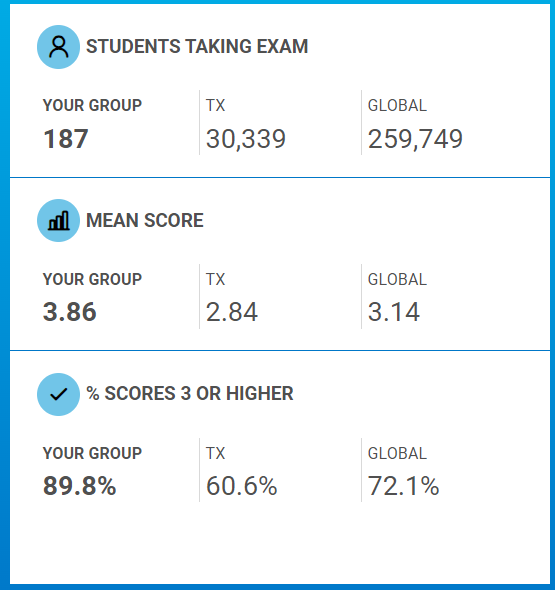 May the Odds Be in Your Favor!
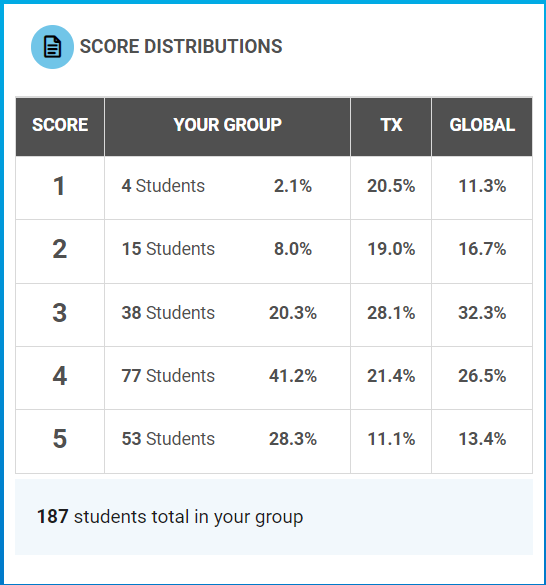 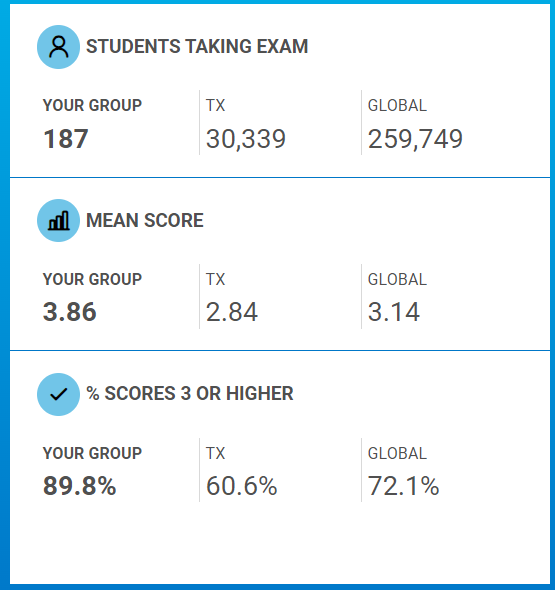 Thank You.
Let me know if you have questions.